CONVITE
O(A) reitor(a) do Instituto Federal Catarinense, [nome do reitor(a)], e o(a) diretor(a)-geral do Campus [nome do campus], [nome do(a) diretor(a) do campus], têm a honra de convidar para a Solenidade de Conclusão do Curso [nome do curso].
Data: 
Horário: 
Local:
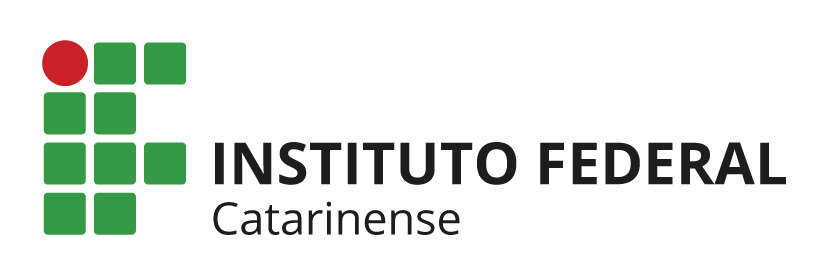